Портфолио руководителя кружка«В мире книг» для 1 класса
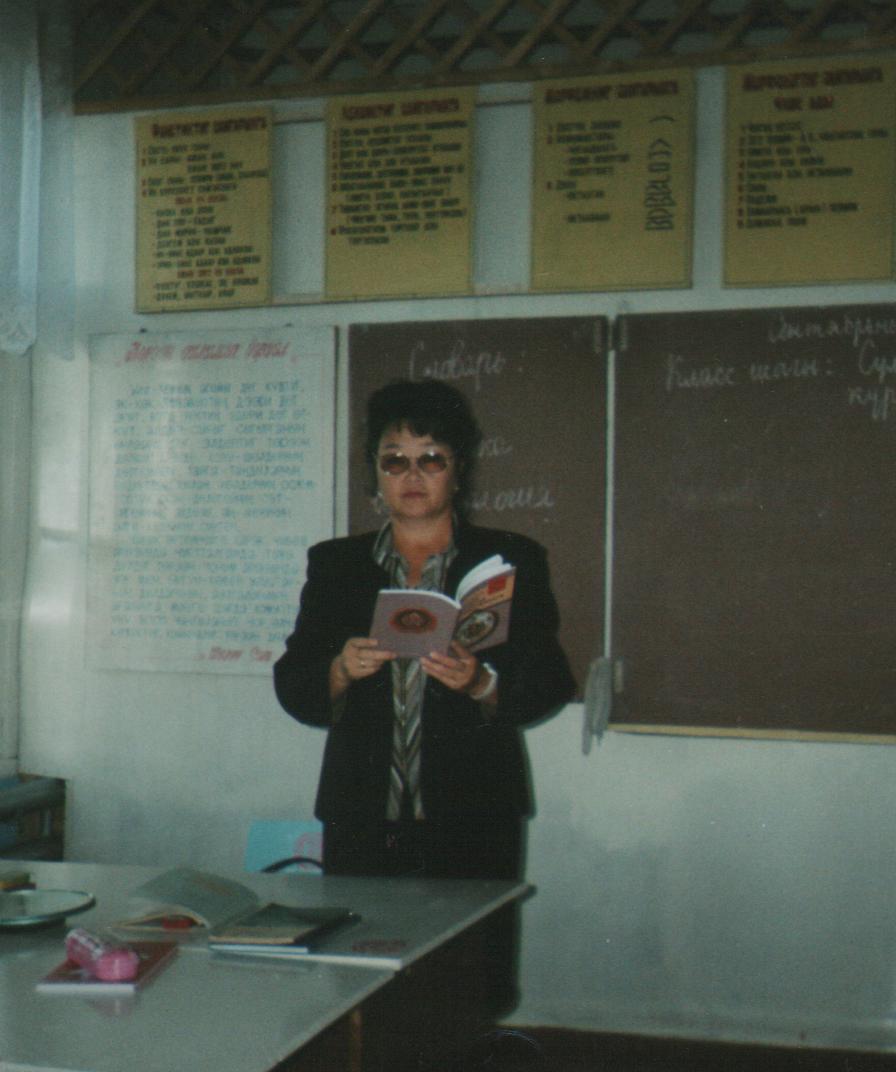 Общие сведения об учителе:1. ФИО: Донгак Уран Ыспан-ооловна2. Дата рождения: 23 февраля 1966 года3. Образование: высшее, ТывГУ-19964. Педстаж: 27 лет5. Должность, преподаваемый предмет: педагог по ИР, родной язык и литература6. Квалификационная категория и год аттестации: высшая, 2010г.7. Награды и поощрения: обладатель гранта президента РФ «Лучший учитель РФ»(2007); «Лучший учитель кожууна»(2012); ПГ Главы Овюрского кожууна (2010); Благодарности от регионального отделения ВПП «Единая Россия»(2010, 2011) и ПГ от УО Овюрского кожууна и администрации школы
Повышение квалификации
Участие и достижения учителя в профессиональных конкурсах и НПК